Площади и объемы пространственных фигур
Справочный материал
Пирамида
Призма
Цилиндр
Конус
Сфера
Пирамида
Правильная пирамида – в основании правильный n-угольник

	треугольник               четырехугольник              пятиугольник               шестиугольник
	
	h = SO – высота пирамиды
	a = SK – апофема пирамиды
	p = (3*AB):2  - полупериметр основания
S
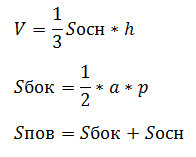 A
B
O
K
C
Призма
Правильная призма – в основании правильный n-угольник

 треугольник               четырехугольник             пятиугольник             шестиугольник
	
	h = FF1 – высота призмы
	P = 6*AB - периметр основания
C1
D1
B1
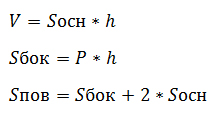 E1
A1
F1
C
D
B
E
A
F
Цилиндр
Цилиндр – фигура вращения, в основании – окружность.

	AA1 – образующая цилиндра
	h = OO1 = AA1 – высота цилиндра
	R = OA = O1A1 – радиус основания цилиндра (радиус цилиндра)
O
A
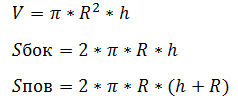 O1
A1
Конус
Конус – фигура вращения, в основании – окружность.

h = SO – высота конуса
R = AO – радиус основания конуса (радиус конуса)
S
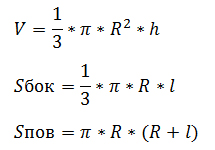 A
O
Сфера
R = OA = OB = OC – радиус сферы
A
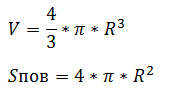 O
B
C
Правильный треугольник
Правильный треугольник
Правильный четырехугольник
Правильный четырехугольник
Правильный пятиугольник
Правильный пятиугольник
Правильный шестиугольник
Правильный шестиугольник – все стороны равны.

	AC – меньшая диагональ шестиугольника 
	AD – большая диагональ шестиугольника
B
C
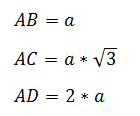 A
D
F
E
Правильный шестиугольник
Правильный шестиугольник – все стороны равны.

	AC – меньшая диагональ шестиугольника 
	AD – большая диагональ шестиугольника
B
C
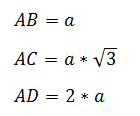 A
D
F
E
Окружность
Окружность